আইসিটি ব্যবহারিক ক্লাসে সবাইকে
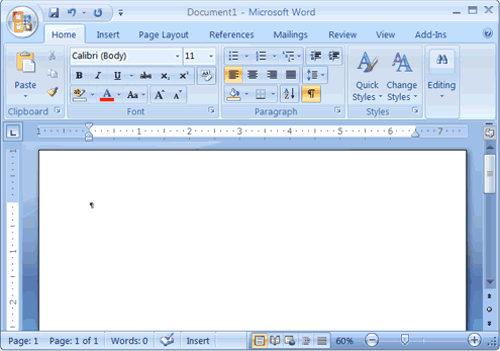 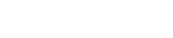 স্বাগত
মোঃ কবির হোসেন
 সহকারী শিক্ষক (আইসিটি)
ঘারমোড়া এ,কে,এম ফজলুল হক মোল্লা মাধ্যমিক বিদ্যালয়
হোমনা, কুমিল্লা।
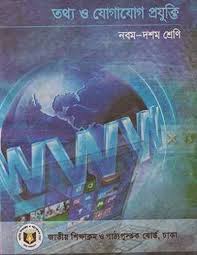 তথ্য ও যোগাযোগ প্রযুক্তি
শ্রেণি : নবম-দশম
সময় : ৫০ মি.
অধ্যায়: চতুর্থ।
[Speaker Notes: পরিচিতি শিক্ষকের নিজের জন্য]
ছবি দেখে চিন্তা করি-
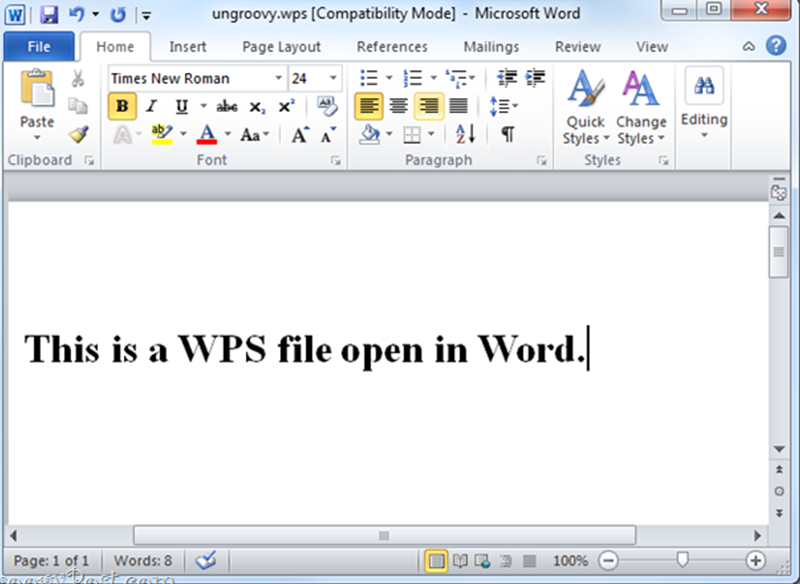 [Speaker Notes: ছবি দেখিয়ে শিক্ষার্থীদের দ্বারা উত্তর নেওয়ার চেষ্টা করতে হবে । প্রয়োজনে আরো কিছু উপকরণ ব্যবহার করতে পারেন।]
ওয়ার্ড প্রসেসরে আমার লেখার কাজ
[Speaker Notes: পাঠ ঘোষণার পরে পাঠ সম্পর্কে ধারনামূলক বক্তব্য উপস্থাপন করতে হবে ।]
শিখনফল
এ পাঠ শেষে শিক্ষার্থীরা-
১.
ওয়ার্ড প্রসেসর কী তা বলতে পারবে,
২.
ওয়ার্ড প্রসেসরে কাজ করতে কি কি সুবিধা পাই তা বর্ণনা করতে পারবে,
৩.
ওয়ার্ড প্রসেসর  ব্যবহার করে টেবিল/সারনি ইমেজ/ওয়ার্ড আর্ট যুক্ত করতে পারবে।
[Speaker Notes: এই স্লাইডটি শিক্ষকের নিজের জন্য ।]
ওয়ার্ড প্রসেসর
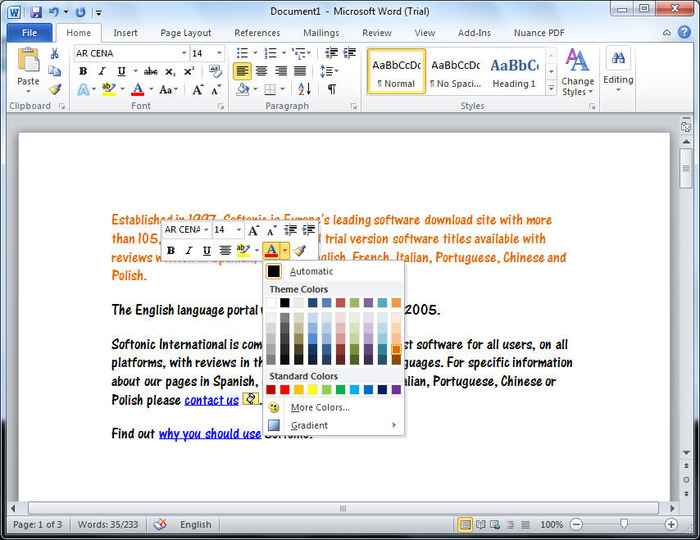 কম্পিউটারে লেখালেখির কাজ করার জন্য আমরা যে সফটওয়্যার ব্যবহার করে থাকি সেটিই ওয়ার্ড প্রসেসর।
[Speaker Notes: শিক্ষক সংজ্ঞা নিজের মত করে বুঝিয়ে দিবেন]
একক কাজ
সময়- ৩মি.
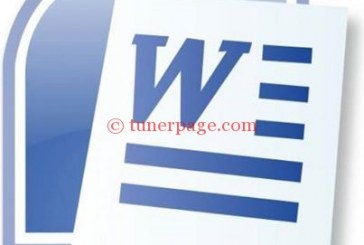 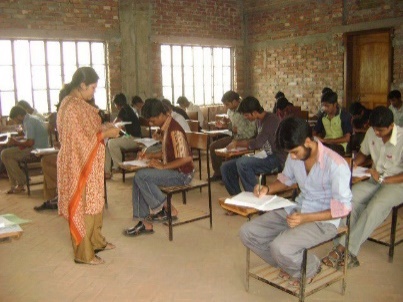 মাইক্রোসফট ওয়ার্ড আমরা কী কাজে ব্যবহার করে থাকি?
[Speaker Notes: সময়  ৩ মি.]
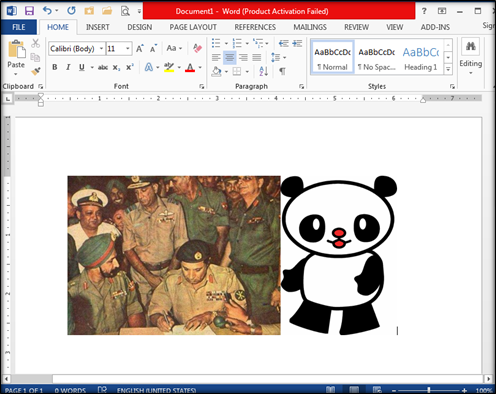 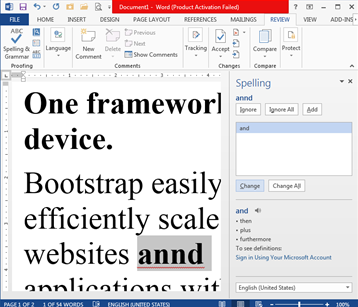 স্পেল চেকার-এর সাহায্যে সহজেই বানান সংশোধন করা যায়
ডকুমেন্টে ছবি/ক্লিপআর্ট সংযোজন করা যায়
[Speaker Notes: আরো কোন কারণ থাকলে তা শিক্ষক বুঝিয়ে দিবেন]
জোড়ায় কাজ
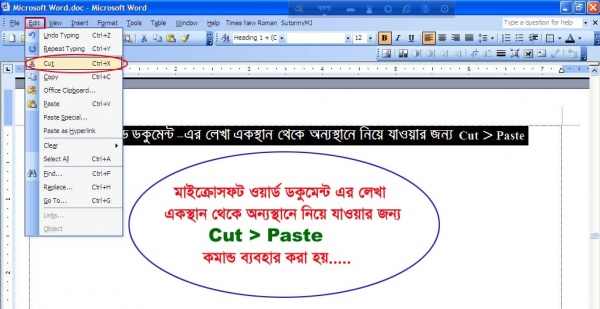 ওয়ার্ড প্রসেসরে কাজের কী ধরনের সুবিধা পাওয়া যায়- ব্যাখ্যা কর।
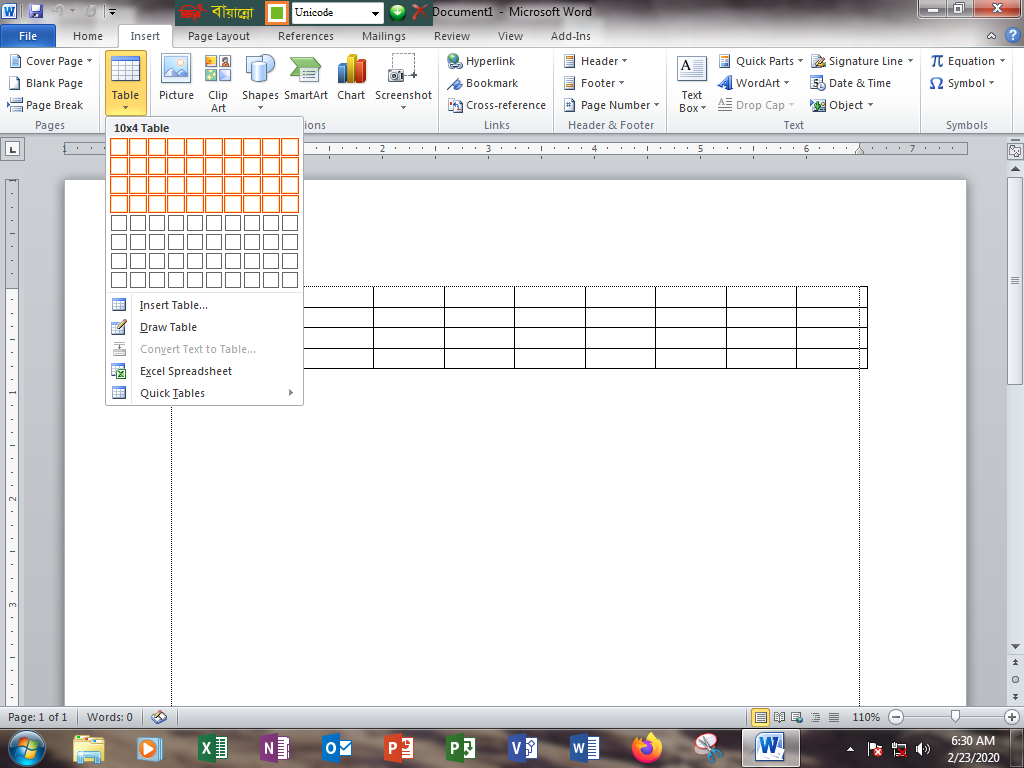 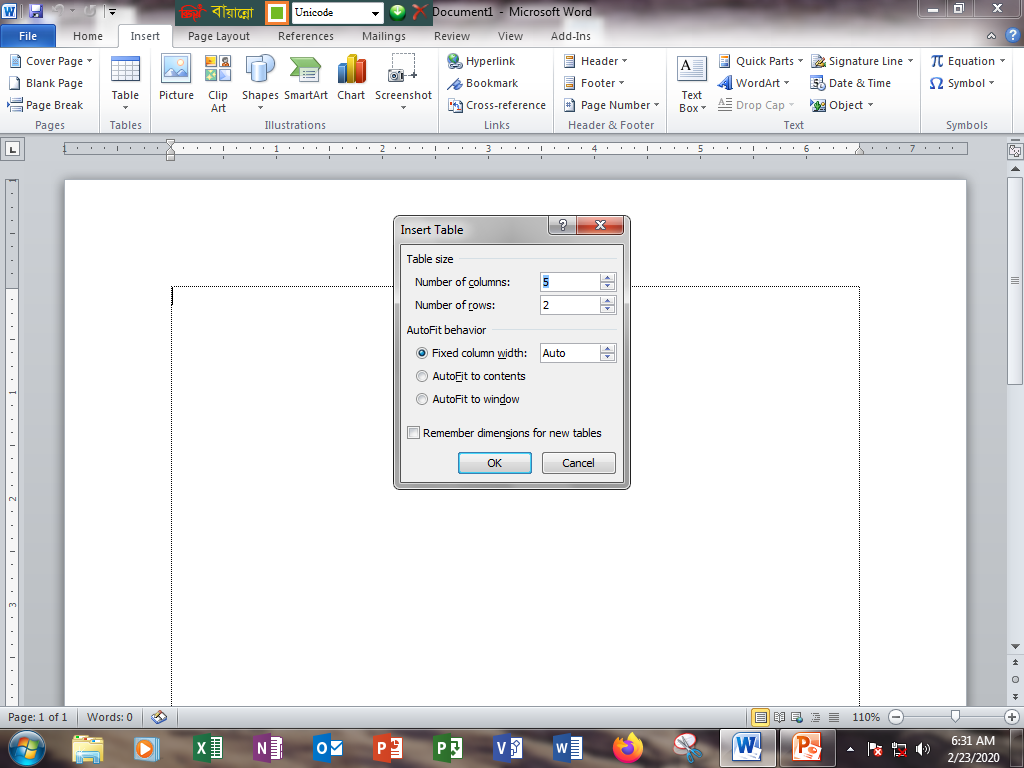 টেবিল নেওয়ার ধাপগুলো
Insert
Table
Insart Table
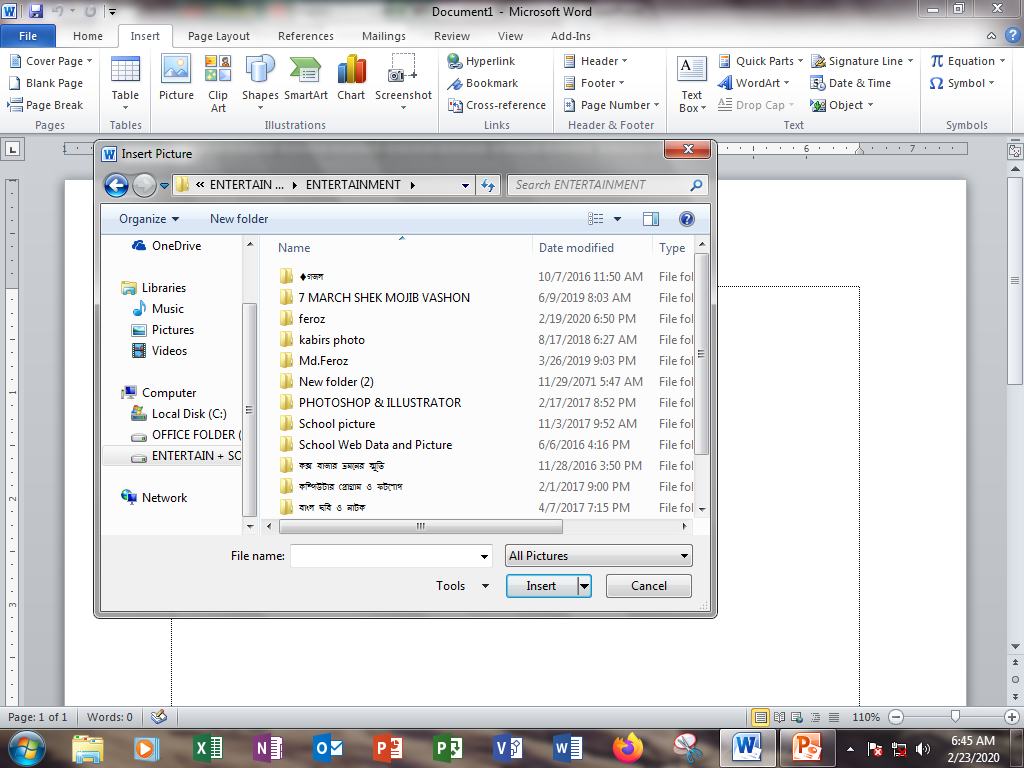 ডকুমেন্টে ছবি  যুক্তকরার ধাপগুলো
Insert           Picture           File Select         Insert
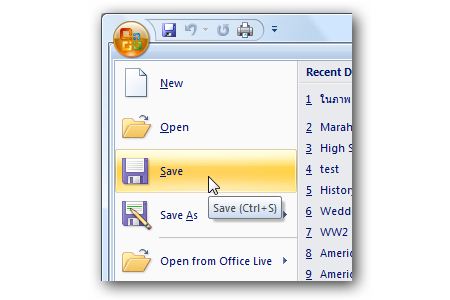 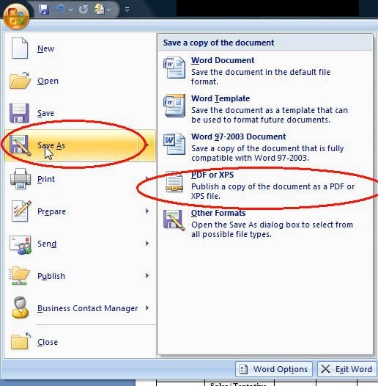 সেইভ অপশন
সেইভ এজ অপশন
[Speaker Notes: অপশঙ্গুলো কি কাজ করে তা শিক্ষক বুঝিয়ে উপস্থাপন করবেন।]
মূল্যায়ন
১.
ওপেন অপশন দ্বারা কী কাজ করা হয়?
২.
ওয়ার্ড প্রসেসিং প্রোগ্রাম এর সাহায্যে করা যায়-
i. লেখালেখির কাজ  ii. ডকুমেন্ট এ ছবি সংযোজন  iii. হিসাব-নিকাশের কাজ
ক্লিক
ক.   i
খ.    ii
গ. i ও ii
ঘ. i, ii ও iii
৩.
কম্পিউটারে প্রুফ দেখা মানে কোন কাজটি?
ক্লিক
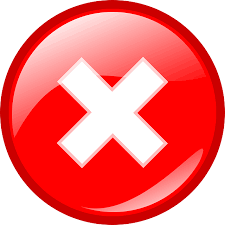 সংযোজন
বিয়োজন
পরিমার্জন
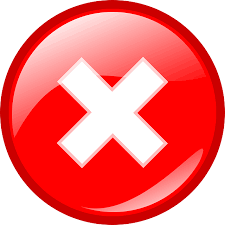 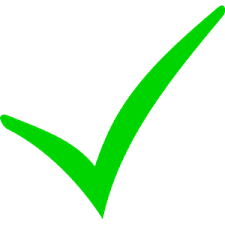 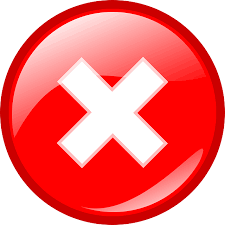 বানান সংশোধন
[Speaker Notes: ঞ্ছোট আরো প্রশ্ন শিক্ষক নিজে দিতে পারেন]
বাড়ির কাজ
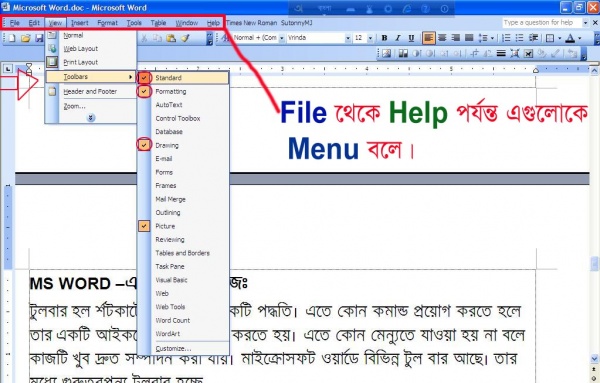 তোমার বন্ধুরা ওয়ার্ড প্রসেসর ব্যবহার করে কী কী কাজ করছে সে সম্পর্কে ১০টি বাক্যে লিখে আনবে।